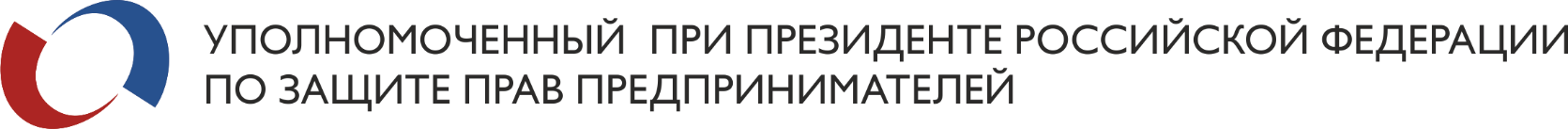 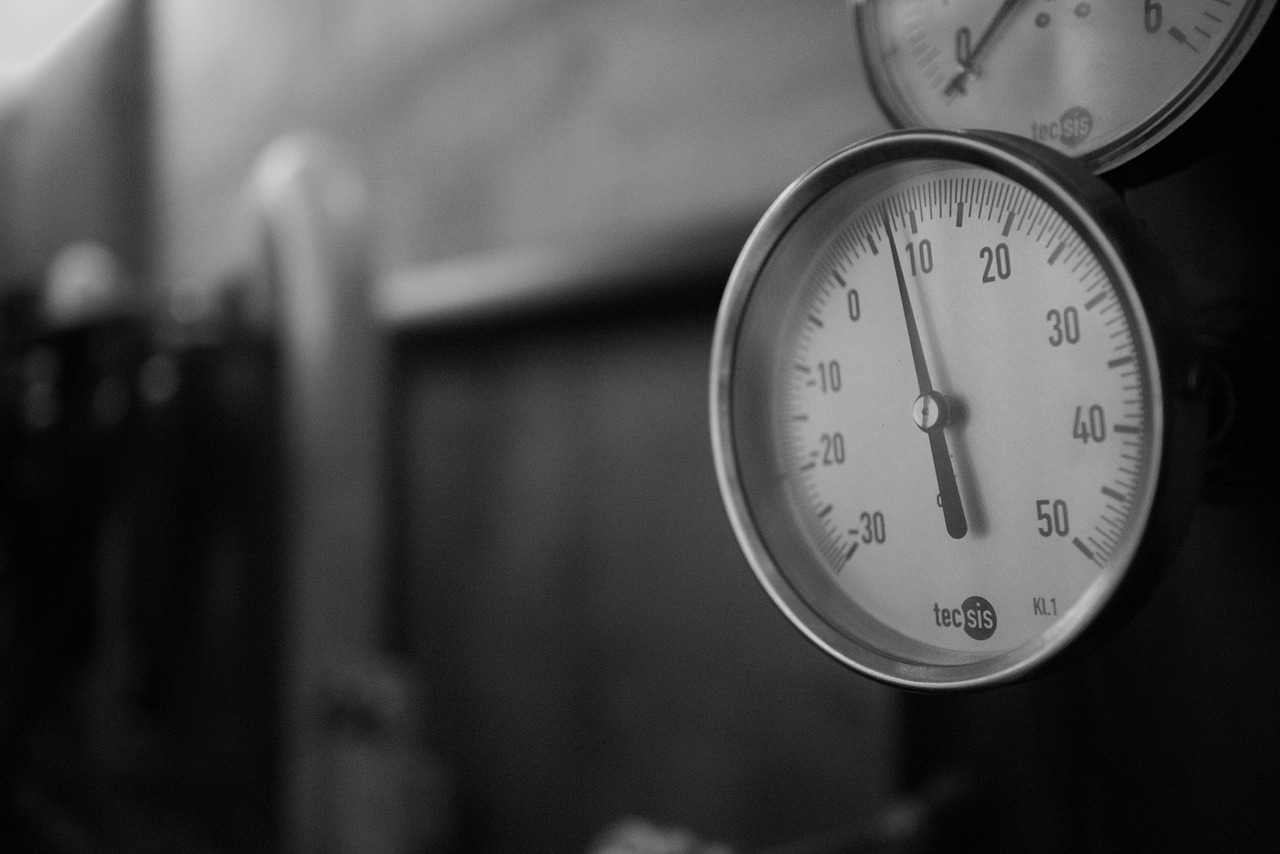 РЕЗУЛЬТАТЫ МОНИТОРИНГА
«Оценка состояния бизнеса и эффективности мер государственной поддержки»(18 ноября 2020 г.)


КЛЮЧЕВОЙ ВЫВОД ПО РЕЗУЛЬТАТАМ МОНИТОРИНГА:
 так как экономика восстанавливается после первой волны кризиса гораздо хуже, чем ожидалось, кроме того началась «вторая волна», то во избежание массовой ликвидации компаний и сокращения рабочих мест, необходима разработка очередного пакета массовой поддержки бизнеса.
* Мониторинг проведен институтом уполномоченныхпо защите прав предпринимателей
18.11.2020
МОНИТОРИНГ ПРОВЕДЕН 18 НОЯБРЯ 2020 Г. 
В МОНИТОРИНГЕ ПРИНЯЛИ УЧАСТИЕ РУКОВОДИТЕЛИ И ВЛАДЕЛЬЦЫ 5744 КОМПАНИЙ ИЗ 85 СУБЪЕКТОВ РФ.
Распределение ответов респондентов на вопрос: «К какой сфере деятельности относится Ваша компания?»
(в % от  общего числа ответивших на вопрос)
2
18.11.2020
(83,7%) респондентов указали, что за прошедшие 10 месяцев 2020 года их выручка снизилась по сравнению с аналогичным периодом 2019 года. (19%) процентов респондентов указали, что выручка снизилась больше 80% или их бизнес уже закрылся.
Увеличение выручки и стабильную работу по сравнению с 2019 годом констатировали только (13,3%) респондентов.
«КАК ВЫ ОХАРАКТЕРИЗУЕТЕ РЕЗУЛЬТАТ ДЕЯТЕЛЬНОСТИ ВАШЕЙ КОМПАНИИ ЗА ПРОШЕДШИЕ 10 МЕСЯЦЕВ 2020 ГОДА?»
3
18.11.2020
(22,24%) предпринимателей предполагают, что половина компаний в их регионе и в их отрасли уже прекратили или  прекратят деятельность до конца года. А (36,17%) ожидают, что массовый уход компаний с рынка начнется с января 2021 года.
(76,9%) предпринимателей считают, что шансы на выживание их компании 50% и ниже. Из них (21%) уверены, что компания точно не переживет второй локдаун.
И только (8%) предпринимателей уверены, компания выживет в любом случае, так как компания не зависит от возможных ограничений.
«КАК ВЫ ОЦЕНИВАЕТЕ ШАНС ВЫЖИВАНИЯ ВАШЕЙ КОМПАНИИ В СЛУЧАЕ ПОВТОРНОГО ВВЕДЕНИЯ РЕЖИМА КАРАНТИНА В СВЯЗИ С РИСКАМИ ВТОРОЙ ВОЛНЫ COVID-19?»
«ОЦЕНИТЕ, ПОЖАЛУЙСТА, КАКОЕ КОЛИЧЕСТВО КОМПАНИЙ В ВАШЕЙ ОТРАСЛИ В ВАШЕМ РЕГИОНЕ ПРЕКРАТИЛО ИЛИ ПРЕКРАТИТ СВОЮ ДЕЯТЕЛЬНОСТЬ ДО КОНЦА 2020?»
4
18.11.2020
(52,35%) предпринимателей указали, что в их регионе действуют ограничения, влияющие на поток клиентов.
«ВВЕЛИ ЛИ В ВАШЕМ РЕГИОНЕ ОГРАНИЧЕНИЯ, ВЛИЯЮЩИЕ НА ПРИТОК КЛИЕНТОВ (ПРИКАЗЫ И РАСПОРЯЖЕНИЯ ГУБЕРНАТОРА, ПРИКАЗЫ И РЕКОМЕНДАЦИИ РОСПОТРЕБНАДЗОРА, ИНЫЕ ФОРМЫ ДОКУМЕНТОВ, УСТАНАВЛИВАЮЩИЕ ОГРАНИЧЕНИЯ)?»
5
Основной трудностью с которой пришлось столкнуться большинству компаний, по мнению большинства предпринимателей, стало то, что спрос на продукцию не восстановился с момента начала пандемии (64,0%).
(81,9%) респондентов указали, что спрос на продукцию их компании за 10 месяцев с начала 2020 года или сильно уменьшился, или совсем исчез.
При этом, (18,2%) отметили, что спрос на продукции их компании не изменился, или немного увеличился.
«КАК ИЗМЕНИЛСЯ СПРОС НА ПРОДУКЦИЮ ВАШЕЙ КОМПАНИИ ЗА ПРОШЕДШИЕ 10 МЕСЯЦЕВ 2020 ГОДА?»
«С КАКИМИ ТРУДНОСТЯМИ НА ТЕКУЩИЙ МОМЕНТ СТАЛКИВАЕТСЯ ВАША КОМПАНИЯ?» (ДОПУСКАЛСЯ ВЫБОР НЕОГРАНИЧЕННОГО ЧИСЛА ОТВЕТОВ)
6
18.11.2020
(45,34%) респондентов указали, что не смогли воспользоваться никакими мерами поддержки.
Самая популярная мера, которой смогли воспользоваться предприниматели - отсрочка по всем видам налогов (за исключением НДС) (23,55%). На втором месте «Кредитование под 2% на возобновление деятельности» (20,7%). На третьем – продление сроков уплаты страховых взносов (19,3%).
По мнению опрошенных предпринимателей, в топ-3 главных мер поддержки, в которых нуждаются компании в их отрасли и в их регионе, вошли: 1) снижение налоговой нагрузки, или новой налоговой реструктуризации (52,3%)2) лучшая мера поддержки - не закрывать бизнес на карантин (46,5%)3) выдать новые прямые дотации в размере одного МРОТ на работающего за все месяцы ограничений (27,1%)
«КАКИМИ МЕРАМИ ПОДДЕРЖКИ ВОСПОЛЬЗОВАЛАСЬ ВАША КОМПАНИЯ В ПЕРИОД ПЕРВОЙ ВОЛНЫ COVID 19?» 
(ДОПУСКАЛСЯ ВЫБОР НЕОГРАНИЧЕННОГО ЧИСЛА ОТВЕТОВ)
«В КАКИХ МЕРАХ ПОДДЕРЖКИ НА ВАШ ВЗГЛЯД БОЛЬШЕ ВСЕГО НУЖДАЮТСЯ КОМПАНИИ В ВАШЕЙ ОТРАСЛИ В ВАШЕМ РЕГИОНЕ? (ДОПУСКАЛСЯ ВЫБОР 3 ГЛАВНЫХ МЕР ПО МНЕНИЮ ОПРАШИВАЕМЫХ)
7
18.11.2020
(38,6%) предпринимателей получили меры поддержки по которым предстоит погашение обязательств в ближайшее время.
Из них (49,5%) нуждаются в новой реструктуризации, так как не смогут погасить долг по наступлению срока погашения. Еще (9,3%) считают, что не смогут исполнить условия получения меры поддержки
«ЕСЛИ ДА, СМОЖЕТЕ ЛИ ПОГАСИТЬ ДОЛГ ПЕРЕД ГОСУДАРСТВОМ И БАНКАМИ ПО ЭТИМ ЗАДОЛЖЕННОСТЯМ?»
«ПОЛУЧИЛА ЛИ ВАША КОМПАНИЯ МЕРЫ ПОДДЕРЖКИ (НАЛОГОВЫЕ, КРЕДИТНЫЕ ОТСРОЧКИ И РЕСТРУКТУРИЗАЦИИ ИЛИ ИНЫЕ), ПО КОТОРЫМ УЖЕ НАСТУПИЛ ИЛИ СКОРО НАСТУПИТ СРОК ПОГАШЕНИЯ ЗАДОЛЖЕННОСТИ?»
8
18.11.2020
(33,9%) респондентов, получивших кредит под 2%, или прямые дотации с условием сохранения занятости, смогут сохранить численность персонала на 1 декабря.
(23,7%) предпринимателей смогут выполнить условие по сохранению численности персонала на 1 декабря только если государство предоставит дополнительную помощь.
Еще (11,4%) респондентов указали, что точно не смогут сохранить численность персонала, так как обороты бизнеса так и не восстановились.
«ЕСЛИ ВЫ ПОЛУЧИЛИ КРЕДИТ ПОД 2%, ИЛИ ПРЯМЫЕ ДОТАЦИИ С УСЛОВИЕМ СОХРАНЕНИЯ ЗАНЯТОСТИ, УДАСТСЯ ЛИ ВАМ ВЫПОЛНИТЬ УСЛОВИЯ ПО СОХРАНЕНИЮ ЧИСЛЕННОСТИ ПЕРСОНАЛА НА 1 ДЕКАБРЯ?»
9
Практически половина ответивших (49,8%) полагают, что если ничего не изменится в экономической политике, то перспектив у экономики России нет – падение неизбежно.
(68,8%) респондентов считают, что в экономике России полноценный кризис или рецессия.
При этом, (5,1%) респондентов характеризуют актуальное экономическое положение России как умеренное поступательное движение вперед.
«КАК ВЫ ОЦЕНИВАЕТ СОСТОЯНИЕ ЭКОНОМИКИ В РОССИИ СЕГОДНЯ В ЦЕЛОМ?»
«КАК ВЫ ОЦЕНИВАЕТЕ БУДУЩЕЕ РЫНОЧНОЙ ЭКОНОМИКИ В РОССИИ?»
10
18.11.2020
Прогнозы предпринимателей по объему ФОТ по итогам года более осторожные – доля тех, кто уверен, что ФОТ удастся сохранить или повысить уже составляет (42%).
При этом, доля тех, кто прогнозирует, что ФОТ придется снизить на 25% и более процентов составляется (42,2%), при этом (6,6%) считают, что вероятно придется уволить весь персонал.
(52,3%) респондентов указали, что фонд оплаты труда в их компании не изменился, или немного вырос по сравнению с 2019 годом. При этом, еще (14,7%) компаний снизили ФОТ не более, чем на 30%.
(33,1%) предприятий снизили ФОТ значительно, не менее, чем на 30%.
«ПО ВАШИМ ПРОГНОЗАМ, КАК ИЗМЕНИТСЯ ФОНД ОПЛАТЫ ТРУДА В ВАШЕЙ КОМПАНИИ ПО ИТОГАМ 2020 ГОДА ПО ОТНОШЕНИЮ К ФОНДУ ОПЛАТЫ ТРУДА В 2019 ГОДУ?»
«КАК ИЗМЕНИЛСЯ ФОНД ОПЛАТЫ ТРУДА В ВАШЕЙ КОМПАНИИ ЗА ПРОШЕДШИЕ 10  МЕСЯЦЕВ 2020 ГОДА? »
11
18.11.2020
Выводы
12
КЛЮЧЕВОЙ ВЫВОД ПО РЕЗУЛЬТАТАМ МОНИТОРИНГА: 
так как экономика восстанавливается после первой волны кризиса гораздо хуже, чем ожидалось, кроме того, началась «вторая волна», то во избежание массовой ликвидации компаний и сокращения рабочих мест, необходима разработка очередного пакета мер поддержки бизнеса.
 
Кризис затронул около 70% компаний:
У (20,0%) выручка снизилась не более чем на 30%
выручка в целом снизилась но не более чем на 80% у (67,7%) респондентов 
(19%) процентов респондентов указали, что снижение выручки превысило 80% или их бизнес уже закрылся. 
Стабильно работали только (13,3%) компаний. 
 
Настроения на будущее у большинства предпринимателей пессимистичны:
(22,24%) предпринимателей предполагают, что половина компаний в их регионе и в их отрасли уже прекратили или прекратят деятельность до конца года. 
(36,17%) ожидают, что массовый уход компаний с рынка начнется с января 2021 года. 
в случае введения повторного «карантина» (76,9%) предпринимателей оценивают шансы на выживание их компании 50/50. 
Из них (21%) уверены, что компания точно не переживет второй локдаун. Только 8% предпринимателей уверены, компания выживет в любом случае, так как компания не зависит от возможных ограничений.
При этом (68,8%) респондентов ответили , что в их регионе в настоящее время действуют ограничения, влияющие на их бизнес. 
Главная проблема - падающий спрос: 
(64,0%) назвали основной трудностью, с которой пришлось столкнуться компании - спрос на продукцию.
(81,9%) респондентов указали, что спрос на продукцию их компании за 10 месяцев с начала 2020 года или сильно уменьшился, или совсем исчез.
Только (18,2%) отметили, что спрос на продукции их компании не изменился, или немного увеличился.
 
Меры поддержки получили только чуть больше половины предпринимателей:
(45,34%) респондентов указали, что не смогли воспользоваться никакими мерами поддержки.  
Самые популярные меры: 
- (23,55%) - отсрочка по всем видам налогов (за исключением НДС). 
- (20,7%) - «Кредитование под 2% на возобновление деятельности».
- (19,3%) - продление сроков уплаты страховых взносов
13
Больше половины предпринимателей не смогут выполнить свои обязательства по полученным мерам поддержки, без дополнительной реструктуризации
(38,6%) предпринимателей получили меры поддержки, по которым предстоит погашение обязательств в ближайшее время.
 Из них (49,5%) нуждаются в новой реструктуризации, так как не смогут погасить долг по наступлению срока погашения. Еще (9,3%) считают, что не смогут исполнить условия получения меры поддержки
Только (33,9%) респондентов, получивших кредит под 2%, или прямые дотации с условием сохранения занятости, смогут сохранить численность персонала на 1 декабря. 
Ещё (23,7%) предпринимателей смогут выполнить условие по сохранению численности персонала на 1 декабря только если государство предоставит дополнительную помощь. 
Еще (11,4%) респондентов указали, что точно не смогут сохранить численность персонала, так как обороты бизнеса, так и не восстановились.

Предприниматели считают, что главными мерами поддержки в будущем должны стать: 
(52,3%) большинство предпринимателей на будущее считают, что лучшей мерой поддержки было снижение налогов или реструктуризация налоговой задолженности
(46,5%) назвали лучшей мерой поддержки - не закрывать бизнес на карантин
При этом (52,4%) заявили, что в их регионе действуют ограничения влияющие на их бизнес.
По мнению опрошенных предпринимателей, в топ-3 главных мер поддержки, в которых нуждаются компании в их отрасли и в их регионе, вошли:1) снижение налоговой нагрузки, или новой налоговой реструктуризации (52,3%)2) лучшая мера поддержки - не закрывать бизнес на карантин (46,5%)3) выдать новые прямые дотации в размере одного МРОТ на работающего за все месяцы ограничений (27,1%)
Занятость пока удаётся сохранять, но прогнозы пессимистичные:
 (52,3%) респондентов указали, что фонд оплаты труда в их компании не изменился, или немного вырос по сравнению с 2019 годом. (14,7%) компаний снизили ФОТ не более, чем на 30%. 
Прогнозы предпринимателей по объему ФОТ по итогам года более осторожные: 
(42,2%) заявили, что по итогам года ФОТ придется снизить на 25% и более процентов, при этом (6,6%) считают, что вероятно придется уволить весь персонал.
(33,9%) респондентов, получивших кредит под 2%, или прямые дотации с условием сохранения занятости, смогут сохранить численность персонала на 1 декабря. (23,7%) предпринимателей смогут выполнить условие по сохранению численности персонала на 1 декабря только если государство предоставит дополнительную помощь. Еще (11,4%) респондентов указали, что точно не смогут сохранить численность персонала, так как обороты бизнеса так и не восстановились.
14